Cauvery College for Women (Autonomous)
Nationally Accredited (III Cycle) with ‘A’ Grade by NAAC
Annamalai Nagar, Tiruchirappalli-18.
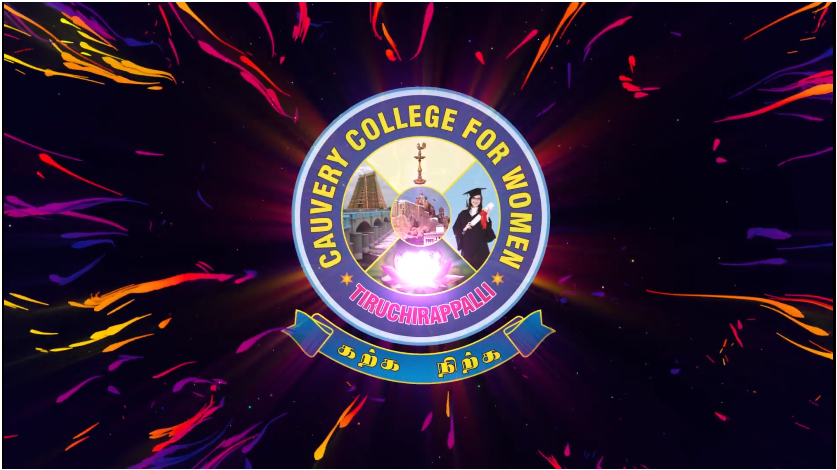 Name of the Faculty  : Ms.S.UdhayapriyaDesignation               : Assistant ProfessorDepartment              : Computer Science
Contact Number       : 94430 09096Programme 	       : B.Sc Computer ScienceBatch                         :2017-2018 Onwards         Semester                   : VI
Course Code             :16SCCCS8Course Title              : Operating SystemsUnit                          :  VTopics Covered         :Access Methods, Access control       			         verification Module
File Management
Access control & Access verification Module
Access Methods
Access methods are dictated by a file’s organization
Most flexibility is allowed with indexed sequential files and the least with sequential
A file organized in sequential fashion can support only sequential access to its records, and these records can be of either fixed or variable length
 The File Manager uses the address of the last byte read to access the next sequential record. 
Therefore, the current byte address (CBA) must be updated every time a record is accessed
 such as when the READ command is executed
(figure 8.13)Fixed- versus variablelengthrecords. (a) Fixedlengthrecords have thesame number of bytes, so record length (RL) is theconstant x. (b) Withvariable-length records, RL isn’t a constant.Therefore, it’s recorded onthe sequential mediaimmediately precedingeach record.
Access Methods (Cont..)
Sequential Access:
For sequential access of fixed-length records, the CBA is updated simply by incrementing it by the record length
CBA = CBA + RL (RL-Constant)
For sequential access of variable-length records, the File Manager adds the length of the record (RL) plus the number of bytes used to hold the record length
CBA = CBA + N + RL
 N - constant shown as m, n, p, or q, in fig 8.13
Direct Access
It can be accessed easily in either direct or sequential order if the records are of fixed length. 
In the case of direct access with fixed-length records, the CBA can be computed directly from the record length and the desired record number RN (provided through the READ command) minus 1
CBA = (RN – 1) * RL
Access Methods (Cont..)
if we’re looking for the beginning of the eleventh record and the fixed record length is 25 bytes, the CBA would be:
(11 – 1) * 25 = 250
File is organized for direct access with variable-length records, it’s impossible to access a record directly 
Because the address of the desired record cant be easily computed
So, FM must do sequential search through the records
A half-sequential read through the file 
FM could save the address of the last record accessed, and when the next request arrives, it could search forward from the CBA
If the address of the desired record was between the CBA and the end of the file.
Otherwise, the search would start from the beginning of the file. 
It could be said that this semi-sequential search is only semi-adequate
Access Methods (Cont..)
Alternatively, the File Manager to keep a table of record numbers and their CBAs
To fill a request, this table is searched for the exact storage location of the desired record, so the direct access reduces to a table lookup
To avoid this problem: files organized for fixed-length records, if the records are to be accessed directly
Records in an indexed sequential file can be accessed either sequentially or directly
compute the CBA: one extra step - the index file must be searched for the pointer to the block where the data is stored
index file is smaller than the data file, so kept in Main memory
block can be retrieved from secondary storage – beginning address calculated
Several levels of indexing used to improve access to very large files
Levels in File Management
The efficient management of files can’t be separated from the efficient management of the device
In this section, we’ll outline one of the many hierarchies used to perform those functions.
The highest level module : “basic file system,” & it passes information through the access control verification module to the logical file system
It notifies the physical file system, which works with the Device Manager. Figure 8.14
Levels in File Management (Cont..)
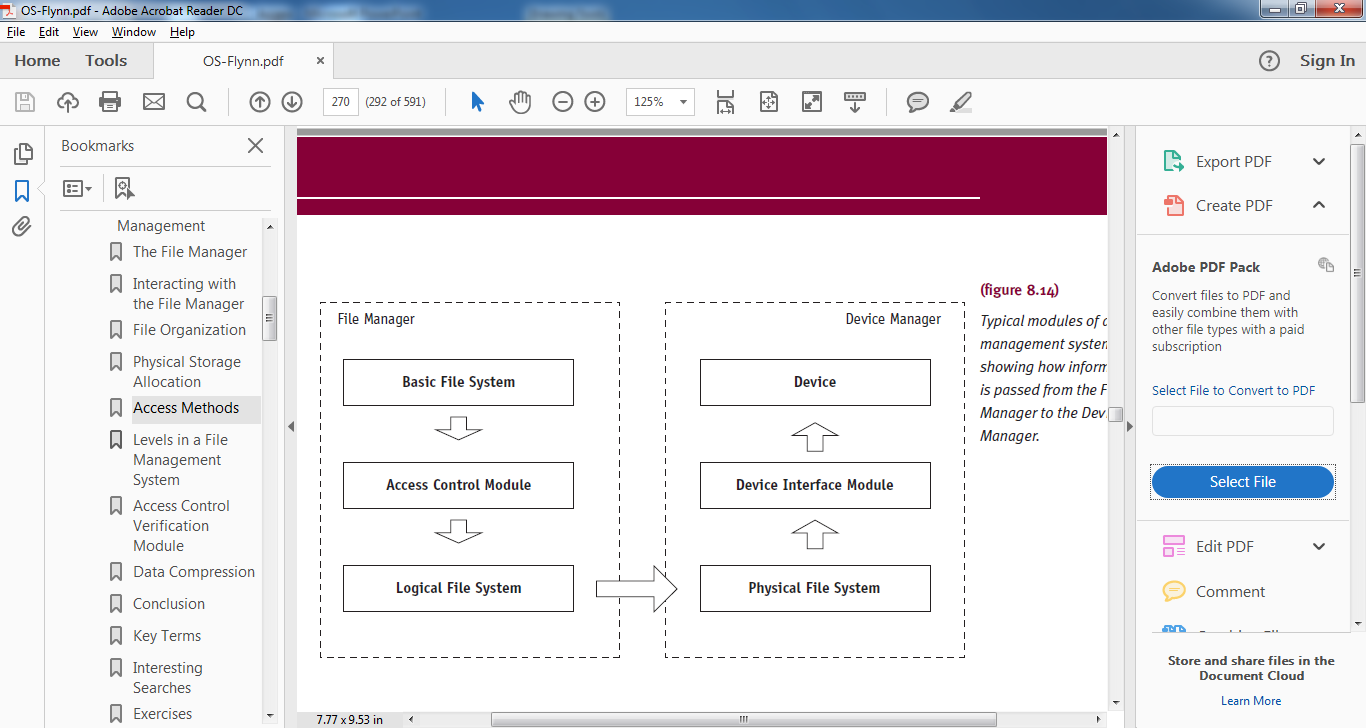 (figure 8.14)
Typical module of a file
management system
showing how information
is passed from the File
Manager to the Device
Manager.
Levels in File Management (Cont..)
Each level of the file management system is implemented using structured and modular programming techniques that also set up a hierarchy
The higher positioned modules pass information to the lower modules
Can perform the required service and continue the communication down the chain to the lowest module 
It communicates with the physical device and interacts with the Device Manager 
Now the record made available to the user’s program
Modules can be further subdivided into more specific tasks
READ RECORD NUMBER 7 FROM FILE CLASSES INTO STUDENT
CLASSES  - direct access file previously opened for input
STUDENT  - data record previously defined within the program and occupying specific memory locations
The file has already been opened, the file directory has already been searched to verify the existence of CLASSES, and pertinent information about the file has been brought into the operating system’s active file table
record size, the address of its first physical record, its protection, and access control information
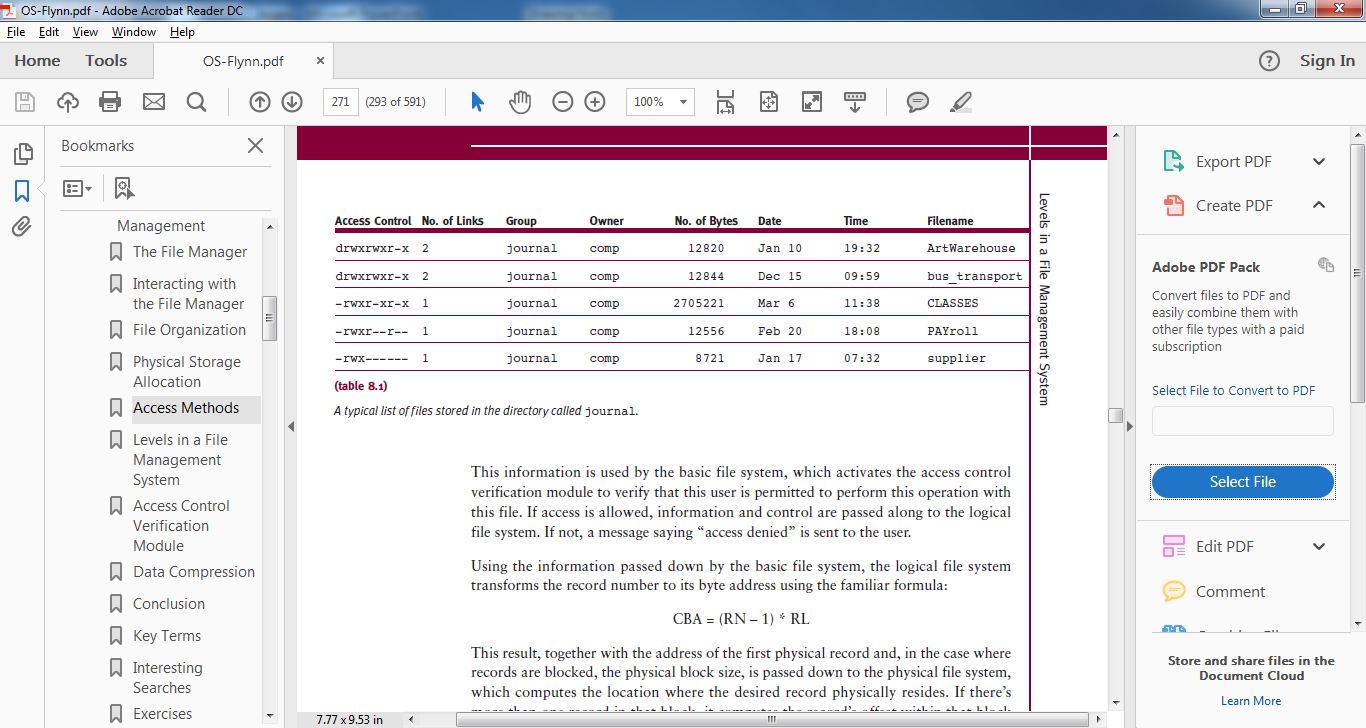 This information is used by the basic file system
It activates the access control verification module to verify that this user is permitted to perform this operation with this file.
 If access is allowed, information and control are passed along to the logical file system
 If not, a message saying “access denied” is sent to the user.
Using the information passed down by the basic file system
logical file system transforms the record number to its byte address using the familiar formula:
CBA = (RN – 1) * RL
This result, together with the address of the first physical record and, in the case where records are blocked, the physical block size, is passed down to the physical file system
It computes the location where the desired record physically resides
WRITE command is handled same way as read
The portion of the device interface module that handles
 allocation of free space, allocation module, is called into play because it’s responsible for keeping track of unused areas in each storage device
Verification: Make sure a request is valid
 The first verification occurs at the directory level when the file system checks to see if the requested file exists
 The second occurs when the access control verification module determines whether access is allowed.
The third occurs when the logical file system checks to see if the requested byte address is within the file’s limits 
 Finally, the device interface module checks to see whether the storage device exists.
Access control verification module
File sharing
Data files, user-owned program files, system files
Advantages
Save space, synchronized updates, resource efficiency
Disadvantage
Need to protect file integrity
File actions
READ only, WRITE only, EXECUTE only, DELETE only, or a combination
Each file management system has its own method to control file access
Access Control Matrix
Advantages
Easy to implement
Works well in system with few files, users
(table 8.3) 
The access control matrix showing access rights for each user for each file.
© Cengage Learning 2014
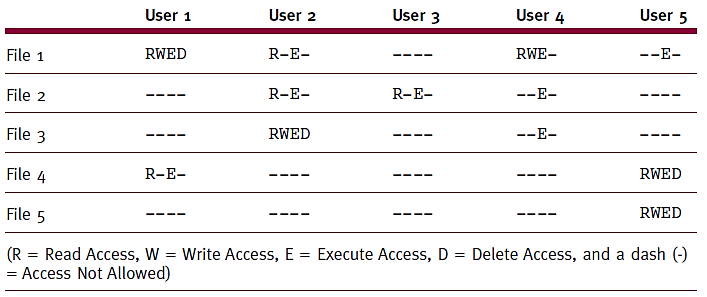 Understanding Operating Systems,7e
17
Access Control Matrix
Access Control Lists
Modification of access control matrix
technique
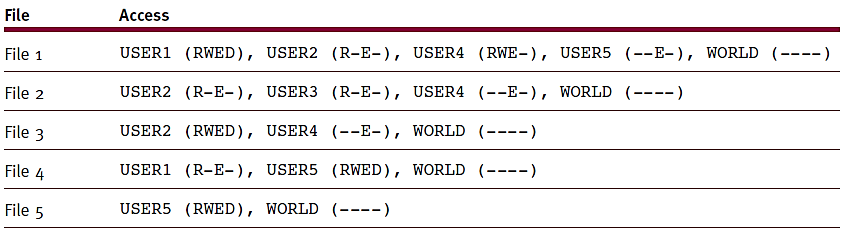 (table 8.5) 
An access control list showing which users are allowed to access each of the five files. This method uses storage space more efficiently than an access control matrix.
Access Control Lists (cont'd.)
Contains user names granted file access
User denied access grouped under “WORLD”
Shorten list by categorizing users 
SYSTEM (ADMIN)
Personnel with unlimited access to all files
OWNER (USER)
Absolute control over all files created in own account
GROUP
All users belonging to appropriate group have access
WORLD
All other users in system
Capability Lists
Lists every user and respective file access
Can control access to devices as well as to files
Most common
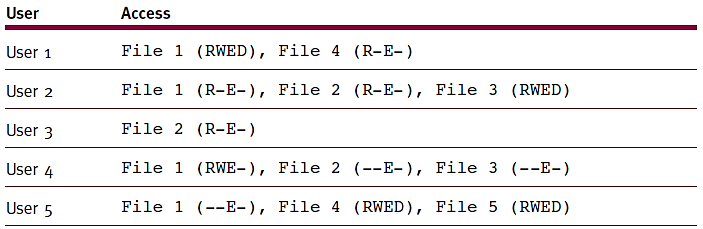 (table 8.6) 
A capability list shows files for each user and requires less storage space than an access control matrix.
THANK YOU